Economics and the Environment:Part 1 – A brief introduction to economics
Dimitris Skuras
Professor, Department of Economics, 
University of Patras, Greece
Economic Resources
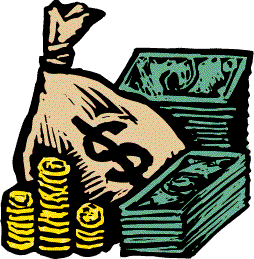 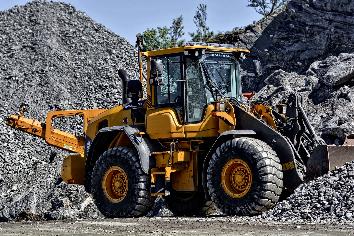 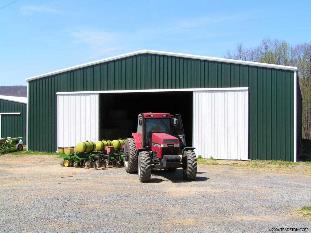 Capital
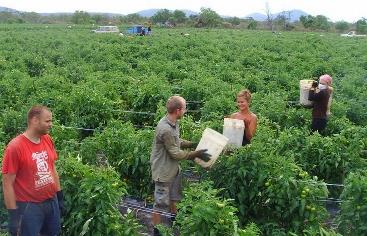 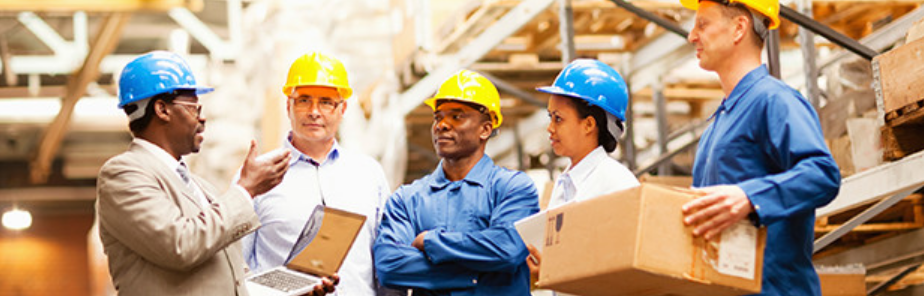 Labour
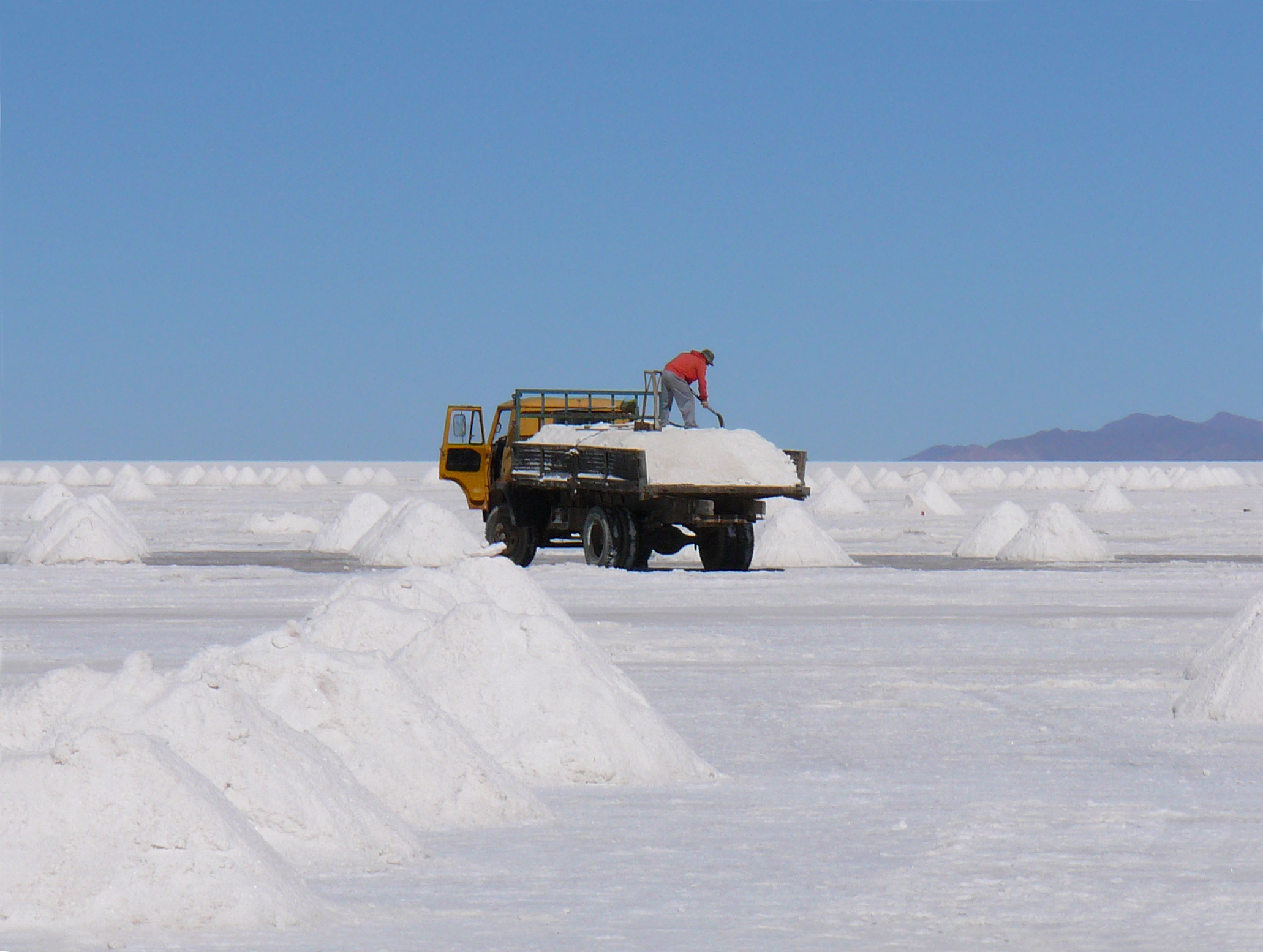 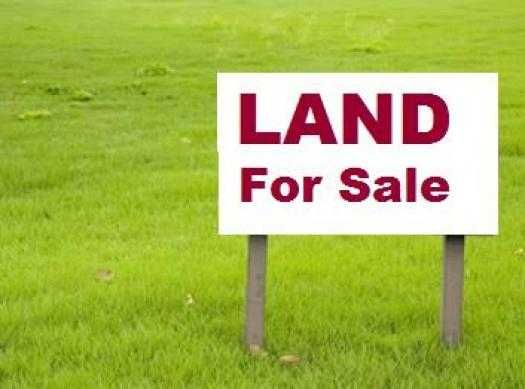 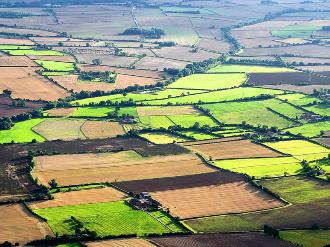 Land
What is environment?everything that surrounds us
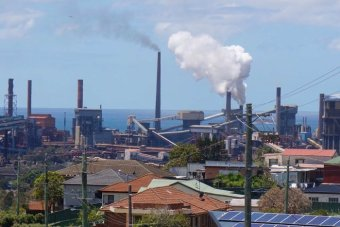 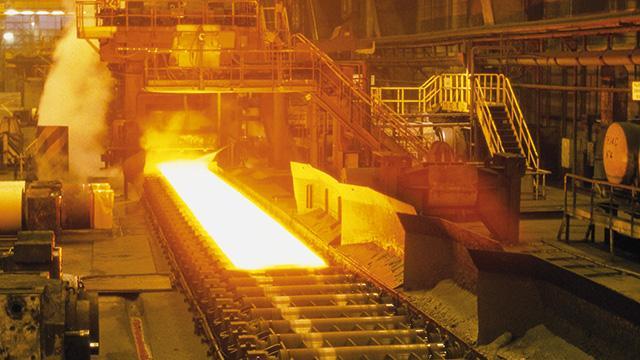 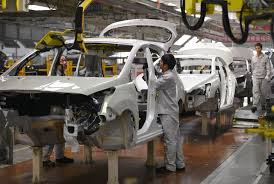 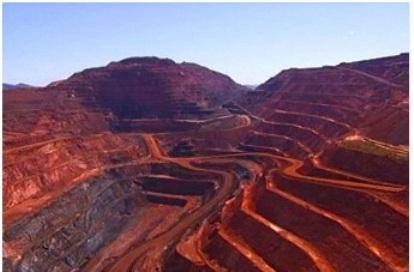 →
+
=
Steel Industry
Car Industry
Iron Ore Mine
Energy
Production, Consumption and the Environment
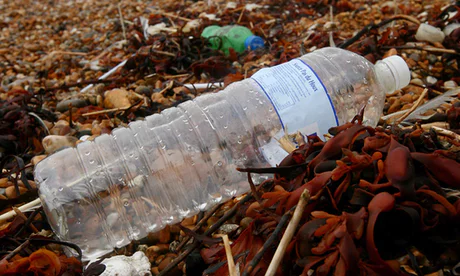 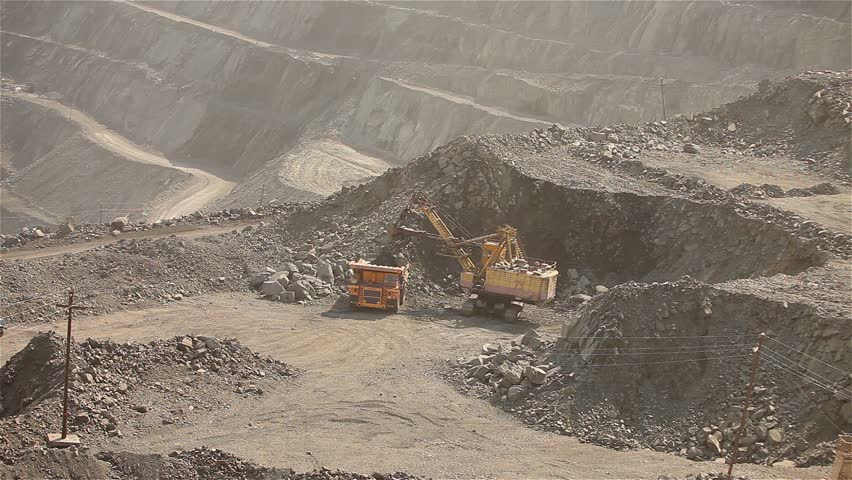 Solid Wastes
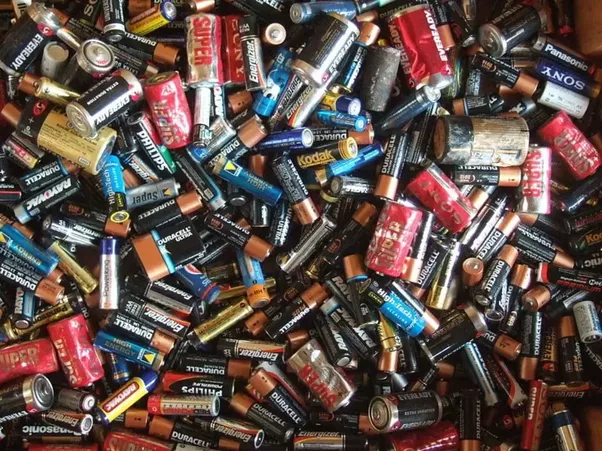 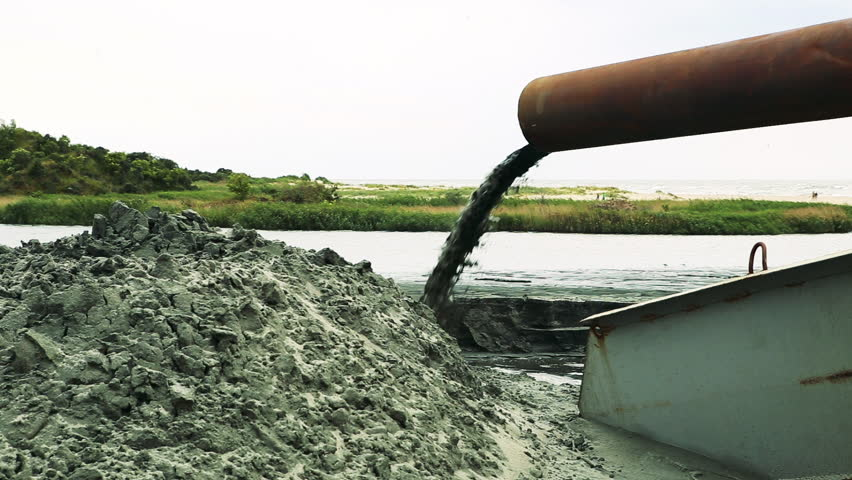 Environment
Production
Liquid Wastes
(Effluents)
Consumption
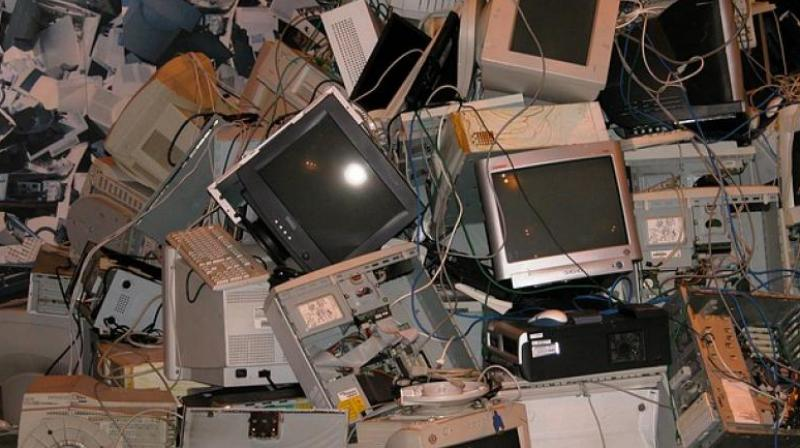 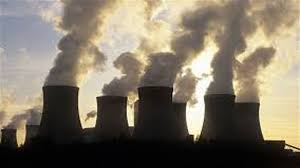 Gas Emissions
Demand
Changes in prices change the quantity and cause movements ALONG the curve
D1
D0
Price (€)
p1
The demand curve can be shifted by changes in:
Consumer preferences
Incomes
Prices of related goods
Expectations
The size of the market
p2
Quantity
q2
q’1
q1
Supply
Changes in prices change the quantity and cause movements ALONG the curve
S1
S0
Price (€)
The supply curve can be shifted by changes in:
The price of the factors of production and of intermediary goods
The technology 
Expectations
The size of the market in terms of number of producers
The policy as concerns subsidies or taxes
p1
p2
Quantity
q2
q1
q’1
Market Equilibrium
At price p*, quantity q* is demanded and supplied and the market for the good clears, i.e., consumers find and buy the quantities they want and producers bring to the market exactly the same quantities. 
If the price was at p1 or p2 the market would be in disequilibrium.
At price p1 consumers would demand quantities q1 in excess of what is produced. The market would create shortages.
At price p2 producers would produce quantities q2 in excess of what is demanded by consumers. The market would create surpluses.
D1
S1
Price (€)
q2
p2
P*
p1
q1
Quantity
q*
Markets
Consumer
Producer
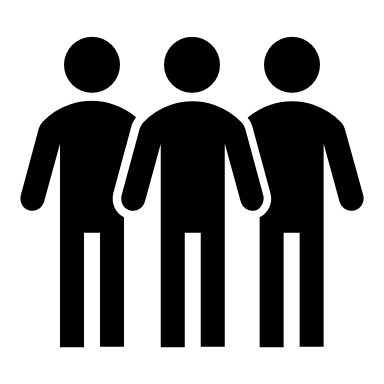 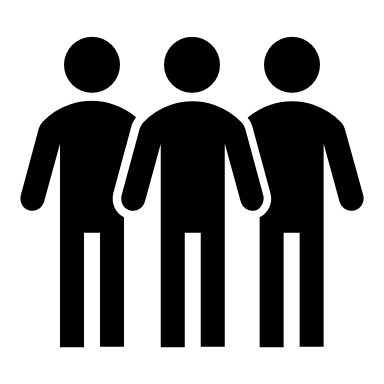 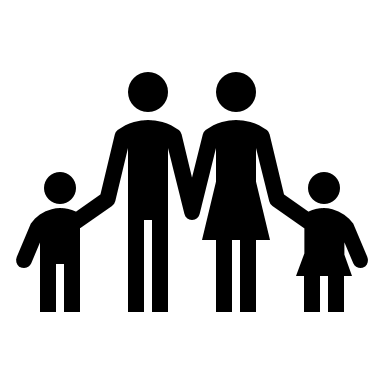 Market Efficiency:
Production efficiency
Allocative efficiency
Types of Markets:
Perfect Competition 
Monopoly
Monopolistic Competition 
Oligopoly
Monopsony
Oligopsony
buy-sell-exchange
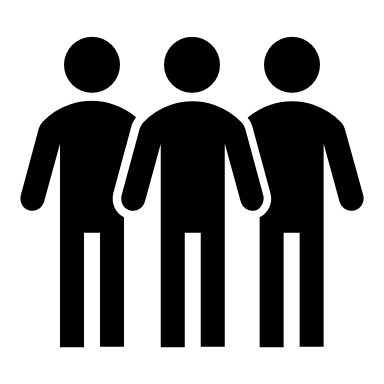 Regulating Institutions
Marginal Private Costs and Benefits
Price (€)
MC
ATC
ATC = Average Total Cost
MC  = Marginal Cost
MR  = Marginal Revenue

The equilibrium rule:
MR = MC 
Marginal Revenue = Marginal Cost
Price=MR
p
Quantity
q